Примеры на сложение и вычитание 
в пределах 10
Выбери нужный слайд и решай примеры
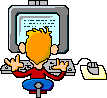 Примеры на сложение  
с числом 1
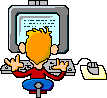 Молодец!
1 + 8
1 + 6
1 + 9
1 + 4
1 + 2
1 + 7
1 + 3
1 + 5
1 + 1
2
3
3
3
4
4
4
5
5
5
6
6
6
7
7
7
8
10
10
2
8
8
9
9
9
10
Примеры на сложение  
с числом 1
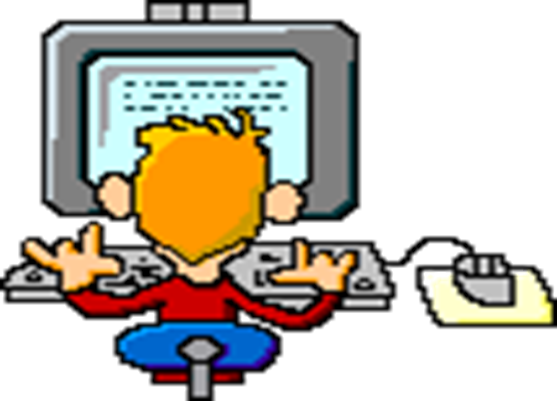 Молодец!
1 + 8
1 + 6
1 + 9
1 + 4
1 + 2
1 + 7
1 + 3
1 + 5
1 + 1
2
3
3
3
4
4
4
5
5
5
6
6
6
7
7
7
8
10
10
2
8
8
9
9
9
10
Примеры на сложение и вычитание  
с числом 2
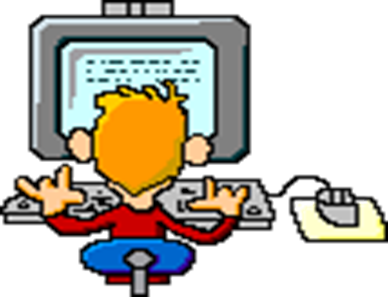 Молодец!
2 + 5
2 + 3
2 + 7
2 - 1
2 + 6
2 + 4
2 + 1
2 + 2
2 + 8
1
1
1
3
3
3
4
4
5
5
5
6
6
6
7
7
7
8
9
10
8
8
9
9
10
10
Примеры на сложение и вычитание  
с числом 3
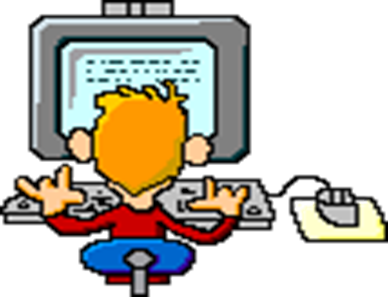 Молодец!
3 + 6
3 + 4
3 + 7
3 + 2
3 - 2
3 + 5
3 + 3
3 + 1
3 - 1
1
1
1
2
4
4
4
5
5
5
6
6
6
7
7
7
8
9
10
10
2
8
8
9
9
10
Примеры на сложение и вычитание  
с числом 4
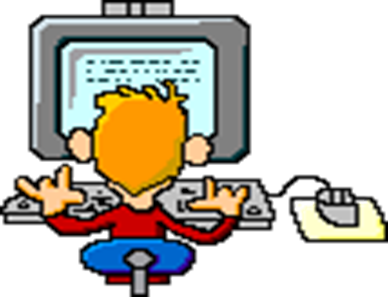 Молодец!
4 + 2
4 - 1
4 + 3
4 + 6
4 + 1
4 + 5
4 - 3
4 + 4
4 - 2
1
1
2
2
3
3
5
5
6
6
6
7
7
7
8
8
9
9
10
10
1
3
5
8
9
10
Примеры на сложение и вычитание  
с числом 5
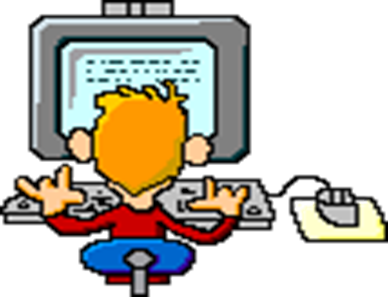 Молодец!
5 + 2
5 + 5
5 - 3
5 + 4
5 - 4
5 + 1
5 - 2
5 - 1
5 + 3
1
1
1
2
2
2
3
3
3
4
4
6
6
6
7
7
8
8
9
10
7
8
9
9
10
10
Примеры на сложение и вычитание  
с числом 6
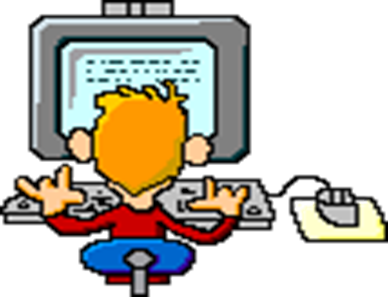 Молодец!
6 + 2
6 - 3
6 - 1
6 - 2
6 - 5
6 + 3
6 + 1
6 - 4
6 + 4
1
1
1
2
2
2
3
3
3
4
4
4
5
5
5
7
7
7
8
9
9
10
8
8
9
10
Примеры на сложение и вычитание 
с числом 7
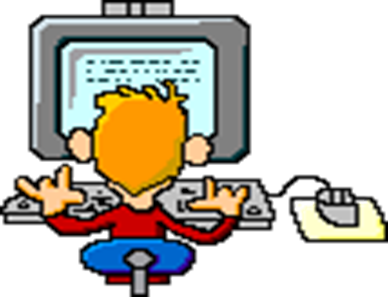 Молодец!
7 - 5
7 - 3
7 - 1
7 + 2
7 - 6
7 - 4
7 + 3
7 - 2
7 + 1
1
2
3
3
4
5
5
6
8
9
10
1
1
2
2
3
4
4
5
6
6
8
9
9
10
10
Примеры на сложение и вычитание  
с числом 8
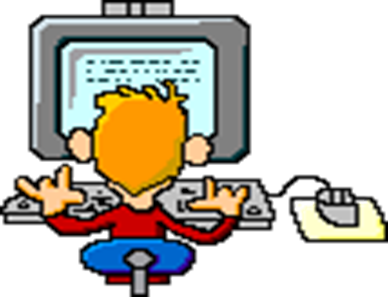 Молодец!
8 - 2
8 - 5
8 - 3
8 - 7
8 + 1
8 - 6
8 - 1
8 + 2
8 - 4
1
1
1
2
2
2
3
3
3
4
4
4
5
5
5
6
6
7
7
9
9
10
6
9
10
7
Примеры на сложение и вычитание 
с числом 9
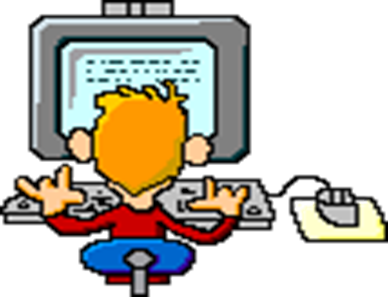 Молодец!
9 - 7
9 - 5
9 - 3
9 - 2
9 - 8
9 - 6
9 + 1
9 - 4
9 - 1
1
2
3
3
4
5
6
7
7
8
8
10
1
1
2
2
3
4
4
5
5
6
6
7
10
10
Примеры на вычитание  
с числом 10
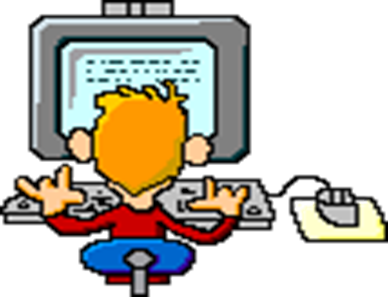 Молодец!
10 - 4
10 - 7
10 - 3
10 - 6
10 - 5
10 - 1
10 - 9
10 - 2
10 - 8
1
1
2
2
3
3
3
4
4
4
5
5
5
6
6
6
7
7
7
8
9
9
9
1
8
8